VIEILLISSEMENT
FRAGILITE
VULNERABILITE
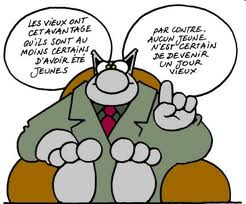 Dr V. LAGRANGE-CRESSOT
Pôle de Gérontologie clinique
CHU de Bordeaux
VIEILLISSEMENT : épidémiologie
65 ans et + : 17,1% de la population
75 ans et plus : 16% de la population en 2060
1 million de nonagénaires attendus en 2060
1 Français sur 3 aura plus de 60 ans en 2035
16 à 25% des plus de 70 ans sont isolés
Espérance de vie : INSEE
Hommes 78,2 ans
Femmes 84,8 ans
 (Murray CJL, Lopez AD 1996)
VIEILLISSEMENT : définitions
Processus somatique et psychologique, universel, irréversible et continu, qui modifie l’organisme dans sa structure et sa fonction et entraîne une perte des facultés d’adaptation ou de compensation. Résulte de facteurs génétiques (vieillissement intrinsèque) et environnementaux, s’impose à tous, de façon variable, distinct de la maladie.

The illness trajectory of elderly cancer patients across cultures- SIOG position paper A- SURBONE
VIEILLISSEMENT : Généralités
Vieillissement différentiel
Modifications cérébrales morphologiques et physiologiques, cognition
Diminution des compétences cognitives (quelle est la norme ?) 
Sarcopénie, marche….
Influence de la thymie, de l’environnement, des pathologies chroniques
Frontière entre normal et pathologique ?
Disparité inter-individuelle et inter-fonction
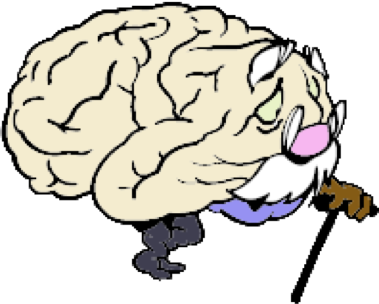 EX. : VIEILLISSEMENT COGNITIF
Déficit de mémoire épisodique (48% des plus d e65 ans), augm. du RR de sd démentiel
Difficultés attentionnelles (distractibilité, attention soutenue, divisée ou sélective) 
Langage préservé
Fonctions exécutives : diminution de flexibilité mentale, difficultés d’inhibition
Ralentissement de vitesses de traitement des informations
Influence de l’état psycho-affectif
Vieillissement réussi : sans maladie, sans handicap ni perte d’autonomie 50 à 60%
Vieillissement pathologique 5 à 10%
Personnes âgées « fragiles » : 30 à 40%
Diminution des aptitudes maximale
Diminution des réserves fonctionnelles
Diminution de l’adaptabilité (notamment aux stress environnementaux)


	CONCEPT DE FRAGILITE
FRAGILITE : définition
Syndrome multifactoriel se traduisant par une réduction des capacités de réserve et des capacités de résistance au stress (vulnérabilité)
Etat dynamique et réversible
Prévalence : 3,8% à 16,3% (selon la population étudiée)Fréquence augmente avec l’âge
Femme > Homme
Majore le risque de maladie, dépendance et décès

Bergman H., J Gerontol A Biol Sci Med Sci 2007
Abellan Van Kan G., J Nutr Health Aging, 2008
Walton J, Am Gériatre Soc, 2006
Fried LP, J Gerontol A Biol Sci Med Sci, 2001
FRAGILITE : critères
FRIED : le phénotype « FRAGILE »





ROCKWOOD : effet cumulé de déficits 
           Définition d’un indice de fragilité
Perte de poids involontaire (>10% en 6 mois ou BMI<18,5)
Sensation de fatigue ou d’épuisement
Diminution de la vitesse de marche (<0,65m/s)
Diminution de la force de préhension (<17kgs)
Diminution de l’activité physique
fragile (3), préfragiles (1-2), robustes (0)
FRAGILITE : théorie 1+2+3
1 : diminution des réserves fonctionnelles liées au vieillissement sans aboutir à la décompensation
2 : affections chroniques surajoutées qui baissent les performances de la fonction. Mécanismes compensatoires de l’organisme efficaces
3 : affections aiguës, iatrogènes ou stress entraînant la décompensation


J.P.Bouchon
FRAGILITE : 1+2+3
vieillissement (1)
			maladie chronique (2)
				
							déc.aiguë (3)

					

					seuil patho
FRAGILITE
3 stades 
Pré-fragilité : réserves physiologiques diminuées mais suffisantes aux situations de stress, récupération possible
Fragilité : récupération plus lente et incomplète après un évènement aigu, insuffisance des réserves fonctionnelles
Complications de la fragilité : altération sévère des réserves, incapacité à faire face au stress, risque de chute, d’infection nosocomiale, d’institutionnalisation, de décès
AUTRES CRITERES
Lymphopénie
Leptine / Grêline
Altération fonction rénale
Troubles cognitifs
Isolement social
Faible ressources
augm cortisol, augm prot infl (CRP, IL6), facteurs de coag (VII, D-dimères)
baisse DHEA, IGF1, 25 OH D3
anémie
FACTEURS DE VULNERABILITE
Le contexte propre au patient
Fragilité, comorbidités actives, polymérisation
Déclin fonctionnel, atteinte cognitive, dépendance installée
Atypies cliniques, chutes, confusion
La nature de la médicalisation
Surmédicalisation, sousmédicalisation
Médicalisation dysfonctionnelle
L’évolution de l’hôpital
plateau biotechnologique
DES VULNERABILITES ?
Psychoaffective (peur, régression, refus…)
Physique (cascade iatrogène, déclin fonctionnel..)
Socio-familiale (difficultés financières, précarisation…)
Existentielle (garder du sens, acceptation…)
Aspects éthiques et relationnels (autonomie, place du sujet dans la décision, consentement…)
TRAITEMENT DE LA FRAGILITE ?
Prévention de la Sarcopénie
Attitude positive et dynamique (OSTIR 2004)
Prévention primaire et prise en charge optimale de pathologies chroniques
EGS : dépister les fragiles
En HDJ idéalement
Multidisciplinaire (IDE, kine, AS, psycho, médecin)
Tests validés et reproductibles
Prévention des situations de dépendance
Amélioration globale de la santé et de la QOL
Evite les situations de crise par une action en amont de l’hospitalisation
Propositions d’interventions préventives
EGS
TUG, Station unipodale (marche, équilibre)
Vellas, Aging Clin Ex Res 1997
Podsidalo, J Am Soc 1991
ADL / IADL
Baberger-Gateau P., Age and
 Ageing, 1993
MMS
Holstein, J Psychol Res, 1975 
MNA
GDS 
Sheik, Yesavage, Clin Gerontol 1986
COMORBIDITES
Indice de CHARLSON
CIRS G (Cumulative Illness Rating Scale)
RESULTATS
Diminution des hospitalisations
Amélioration du niveau global de santé
aide à la décision (Oncologie : support de discussion dans RCP, Cardiologie interventionnelle : cs pré TAVI)
 QOL

Monfardini et al, Cancer 1996
CONCLUSION
Meilleure connaissance de patients à traiter (cible)
Prévention de la dépendance
Prise en charge de syndromes Gériatriques
Plan d’aide à domicile
Aide à la prise de décision
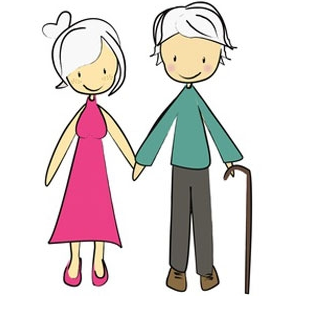 MERCI DE VOTRE ATTENTION